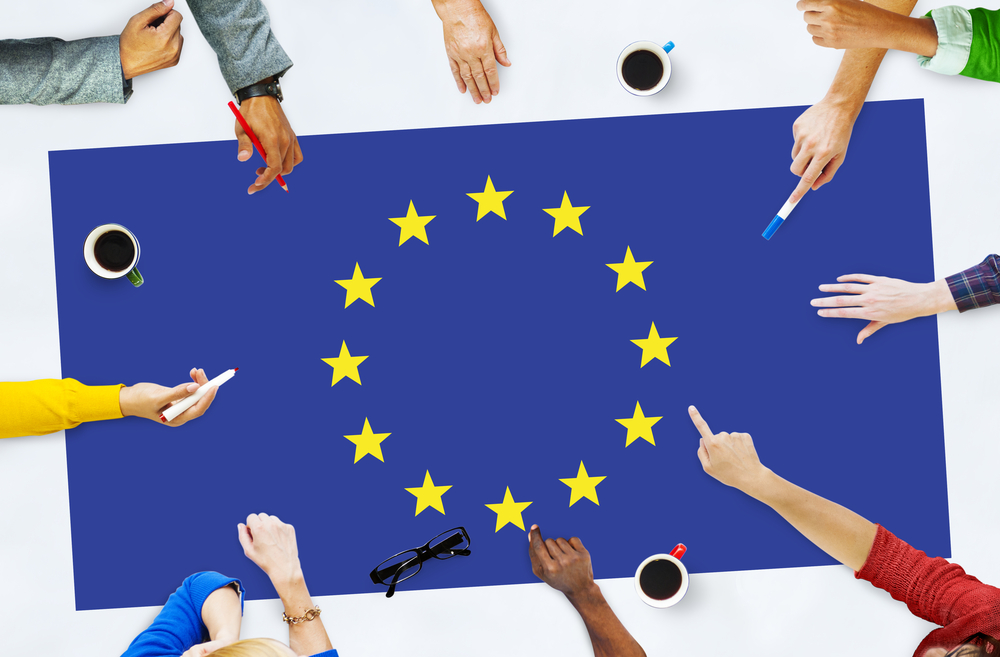 Генеза європейських цінностей
Теорія Морріса
Доба індустріалізації як колиска європейських цінностей
Європейські цінності – цінності середнього класу
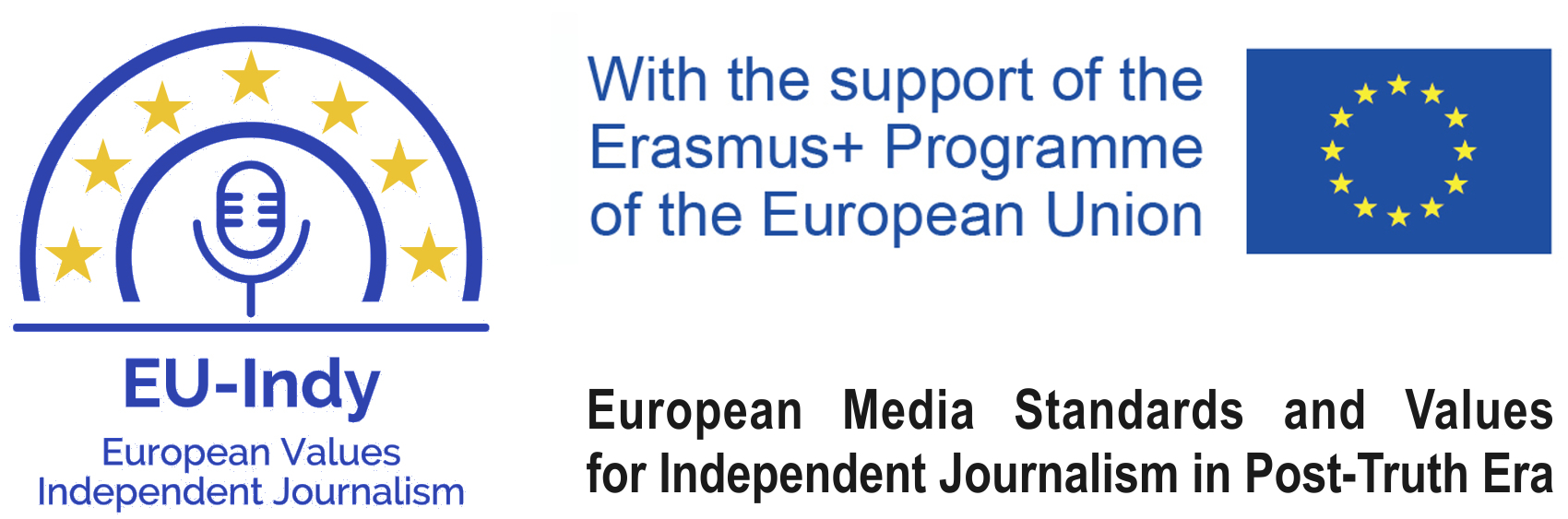 Європейські цінності: генеза (Ієн Моррис)
Фундаментальні цінності й табу є адаптивними ознаками, що виникають у результаті еволюції
Цінності – це ті життєві практики, які дозволяють досягти найбільшої користі за тих чи інших історичних та економічних умов 
Європейські цінності - цінності індустріального суспільства
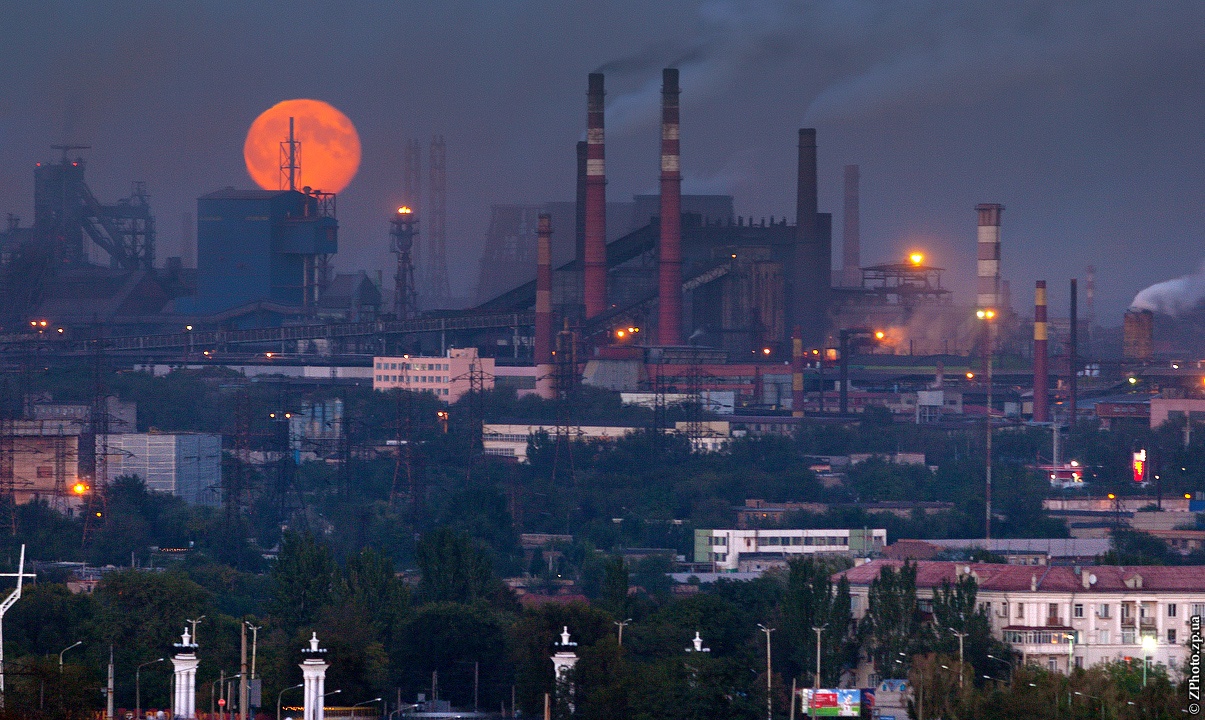 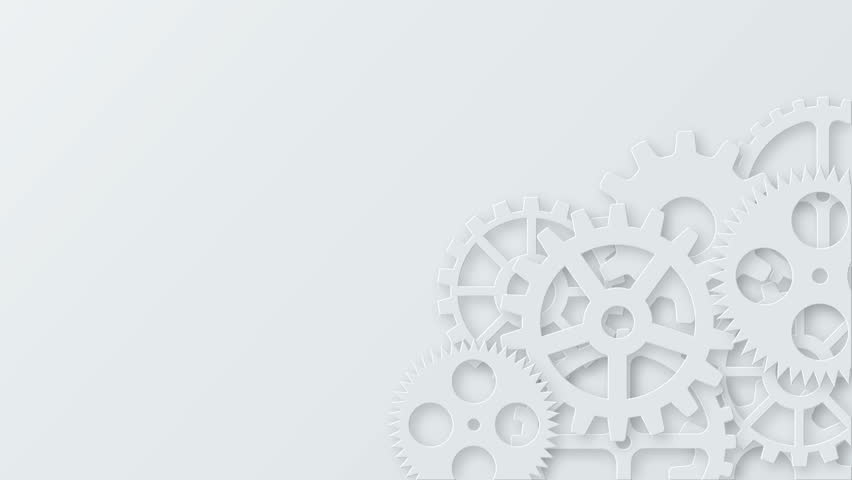 Промислова революція
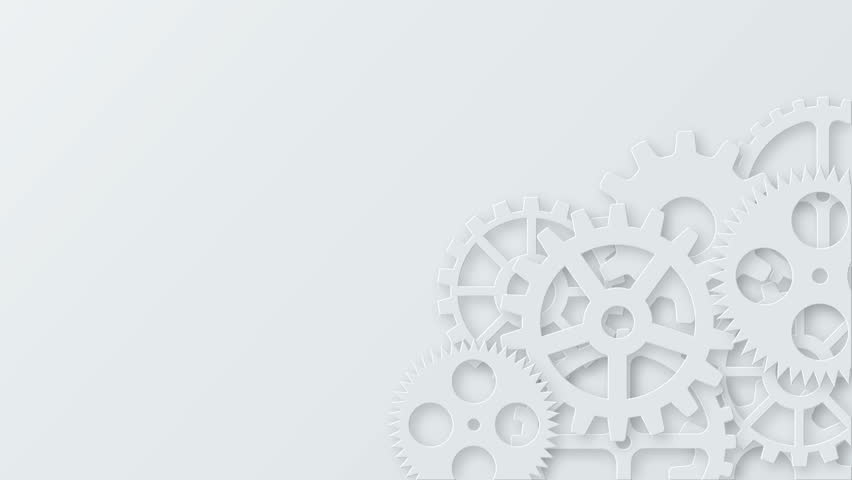 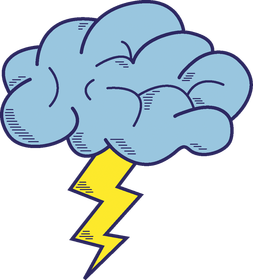 МОЗКОВИЙ ШТУРМ: НАСЛІДКИ ПРОМИСЛОВОЇ РЕВОЛЮЦІЇ
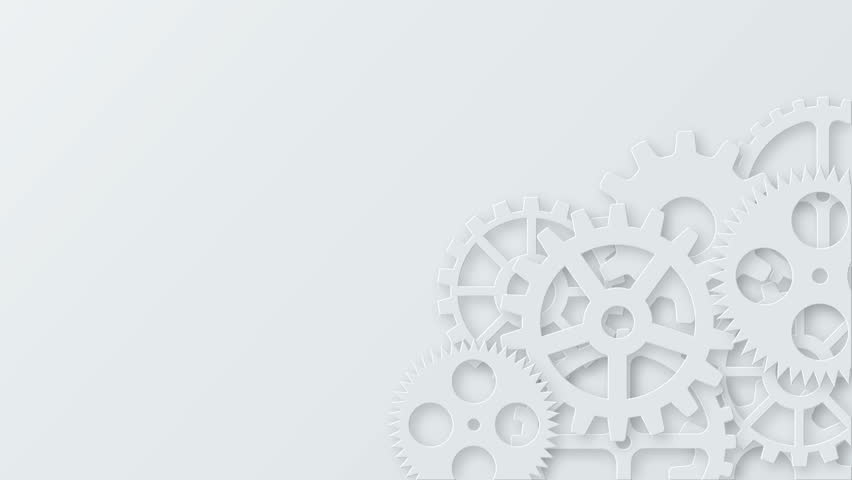 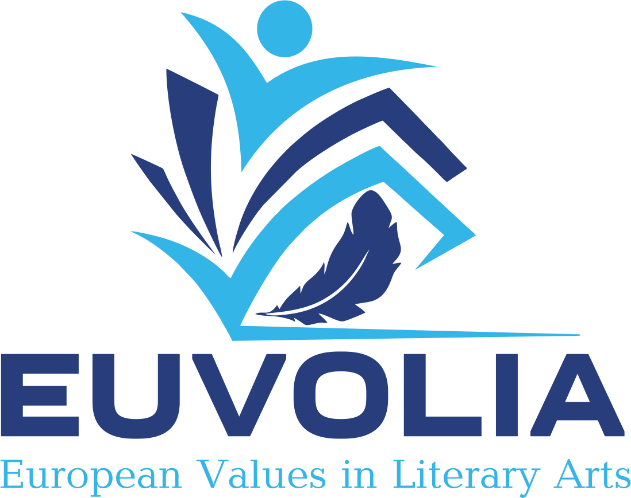 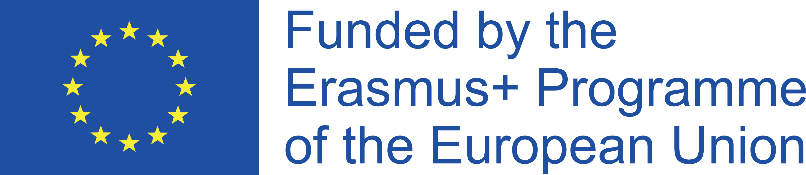 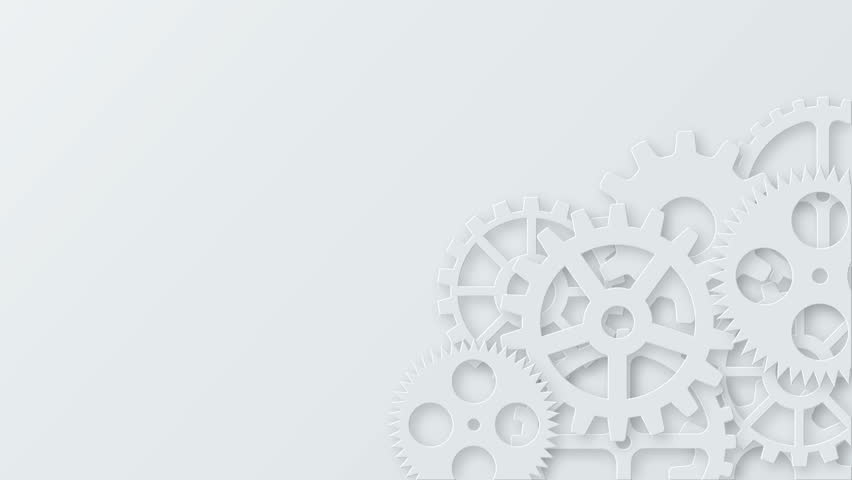 Утилітаризм
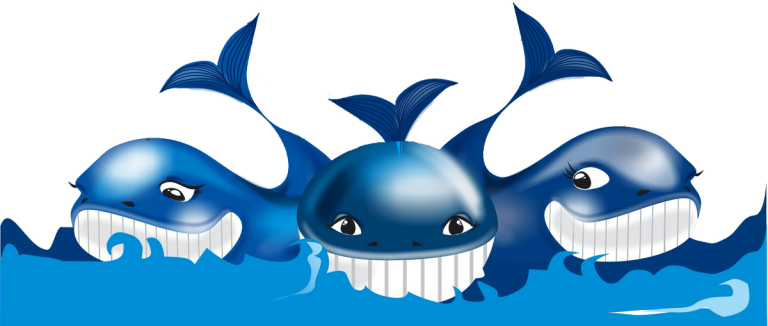 Позитивізм
Дарвінізм
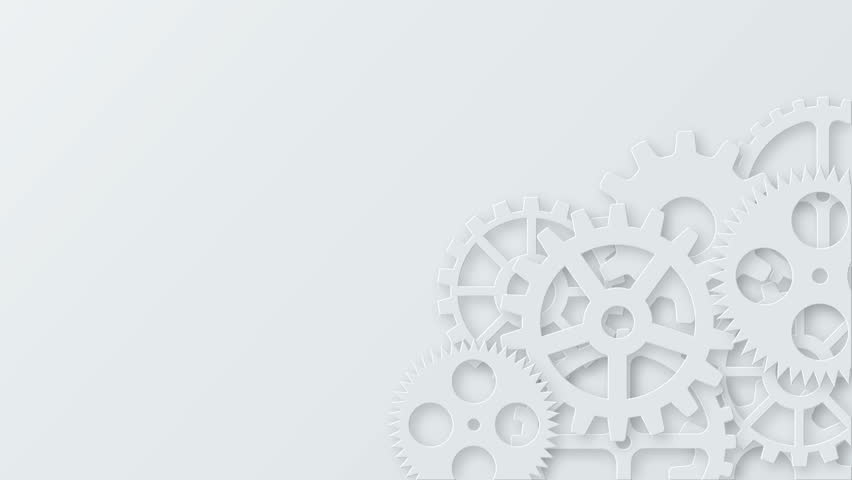 ПОЗИТИВІЗМ
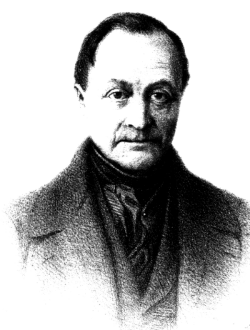 «Релігія гуманізму» 
Найвища цінність – позитивне, підтверджене наукове знання 
Вивчення людини і суспільства суто науковими методами (соціологія) 
Сцієнтизм = наука як ідеологія 
Ідея прогресу
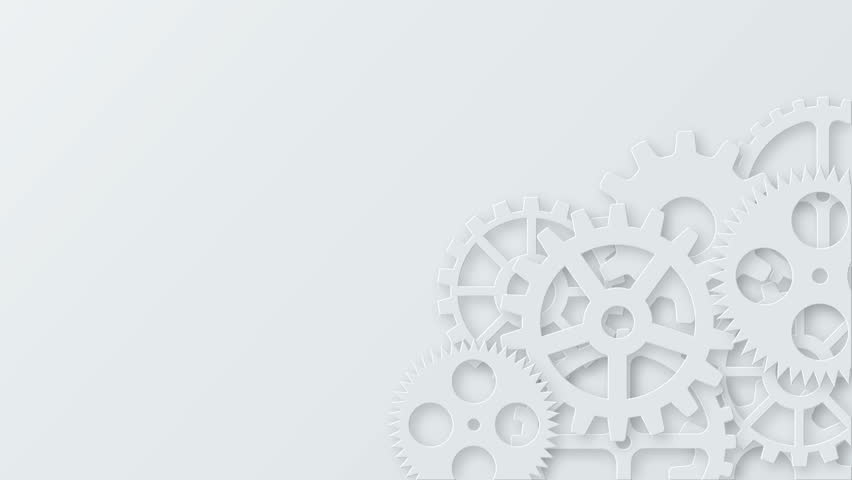 ДАРВІНІЗМ
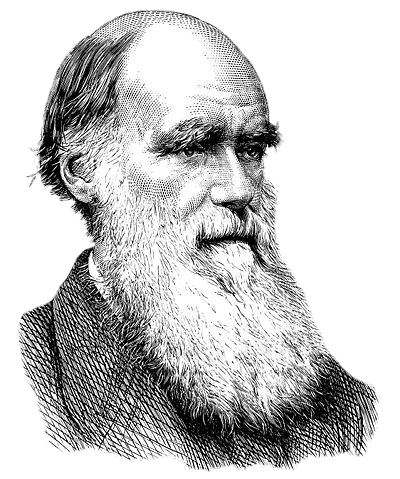 «Природний відбір» = відчуття абсурдності світу, поглиблення релігійної кризи  
Спадковість 
Виживання найбільш пристосованих 
Сексуальний відбір = десакралізація кохання й шлюбу
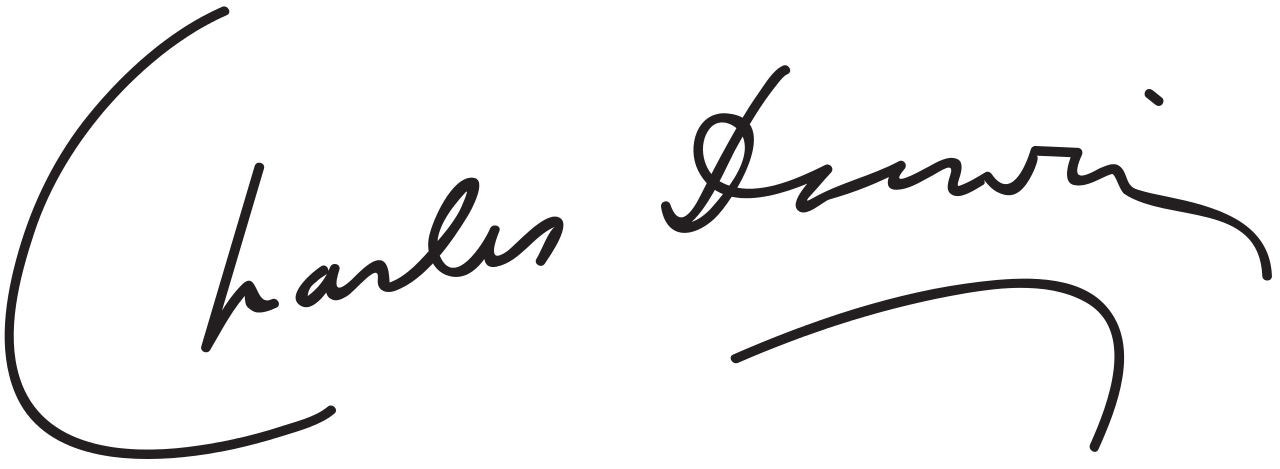 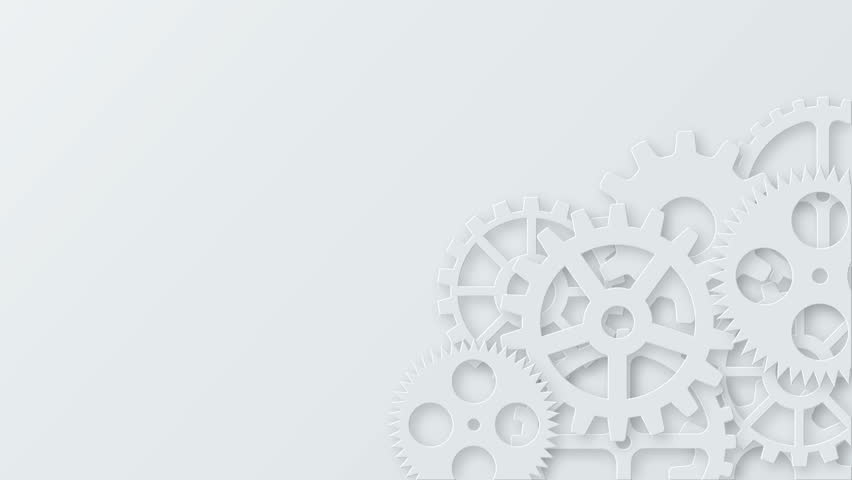 УТИЛІТАРИЗМ
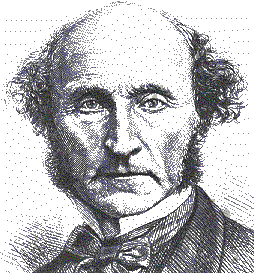 Моральна цінність вчинку визначається його користю 
Найвища цінність – те, що робить щасливими найбільшу кількість людей
«Суспільна користь»
«Вищі» й «нижчі» задоволення
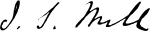 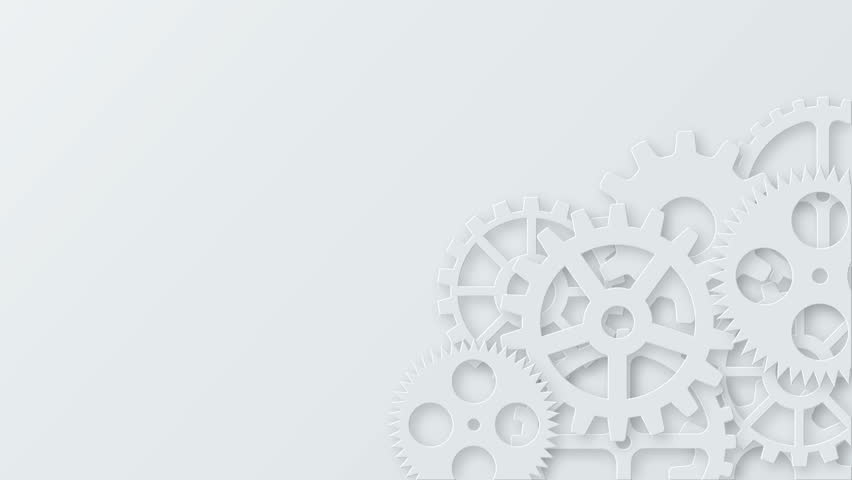 ДИСПУТ:ІДЕЇ ХІХ СТОЛІТТЯ ДЛЯ СУЧАСНОГО ЖИТТЯ
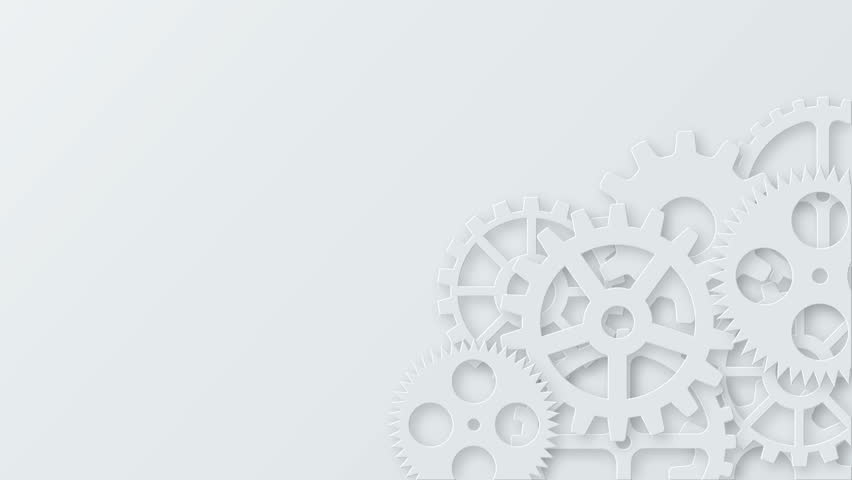 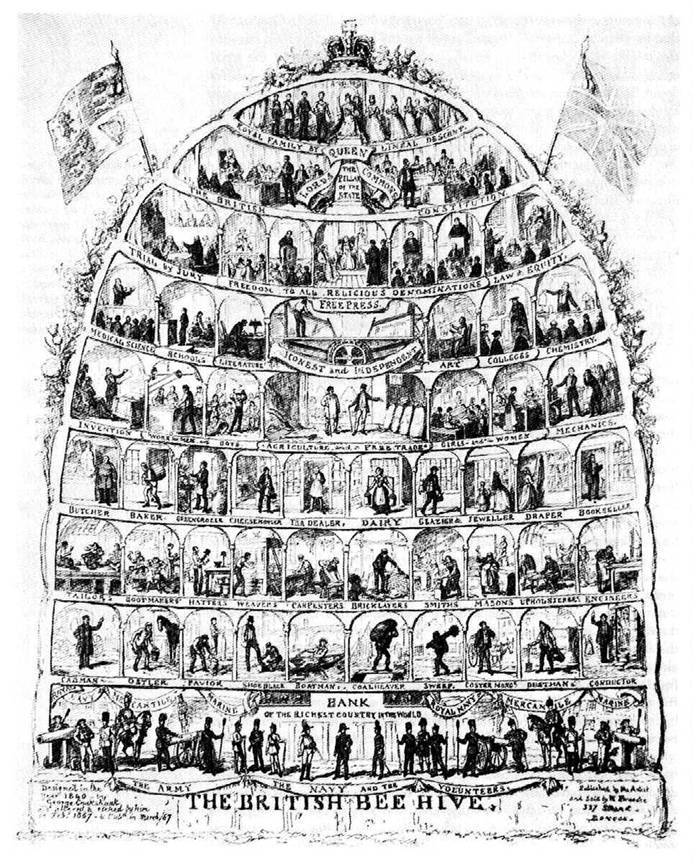 Промислова революція: 
соціальні трансформації
Соціальний дарвінізм: «боротьба            за виживання»
Ієрархічна структура соціуму,         поєднана спільним етосом 
Зростання середнього класу
Інтенсифікація соціальної мобільності
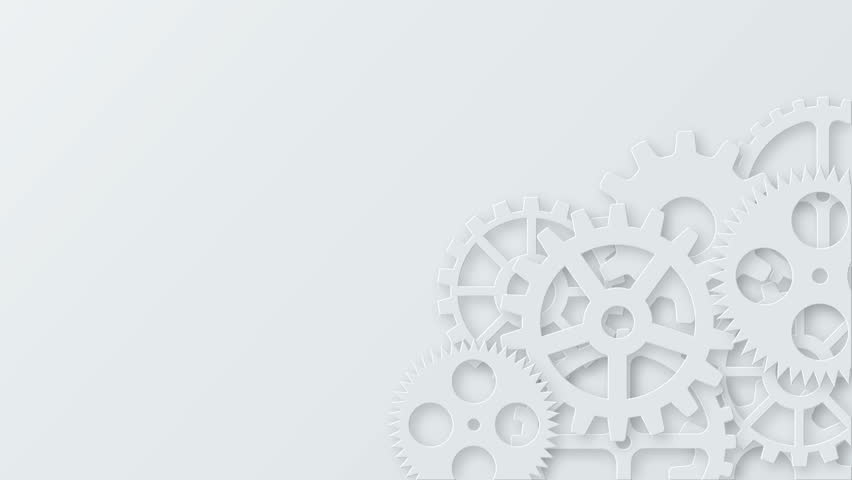 Перевір себе!
До яких класів, за правилами XIX століття, належать люди цих професій?
Цінності середнього класу
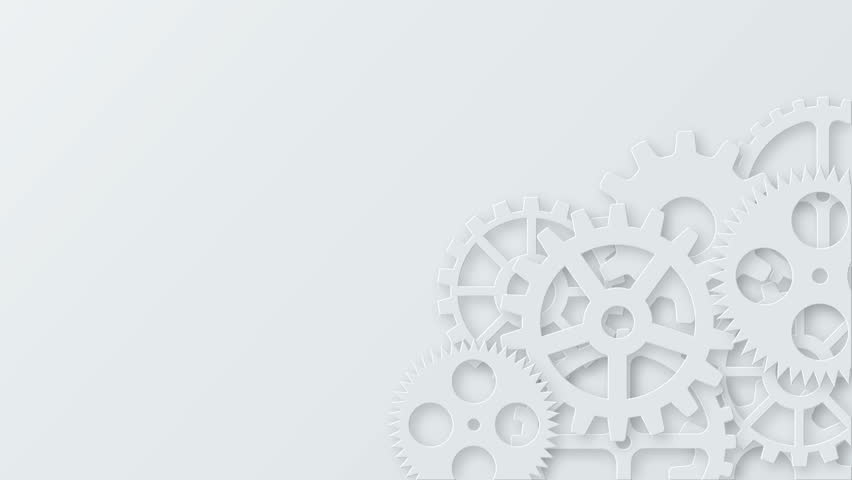 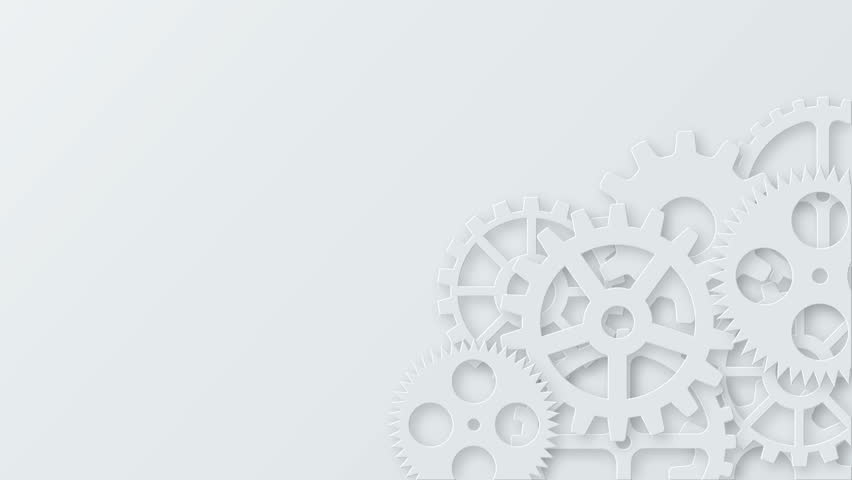 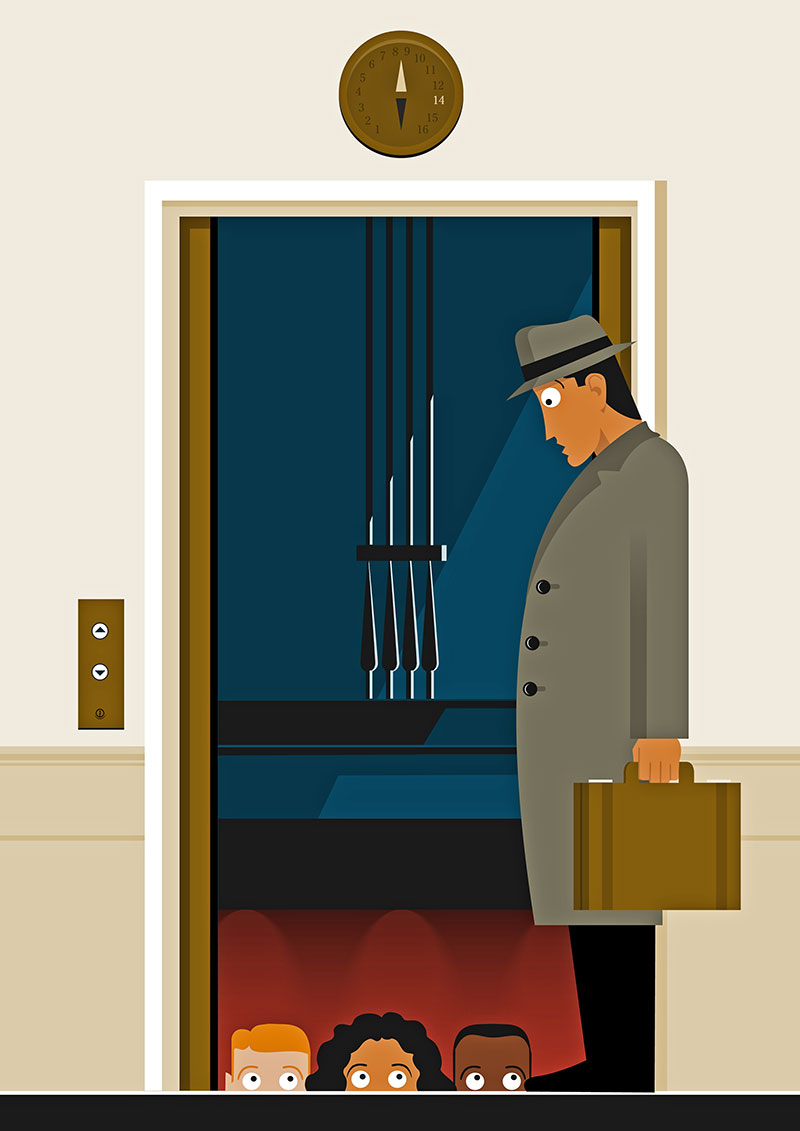 Соціальна мобільність
Рух всередині соціальної страти                        або поміж соціальних страт;
Зміна соціального статусу;
Вертикальна та горизонтальна;
Висхідна або спадна 
Між поколіннями або всередині одного покоління
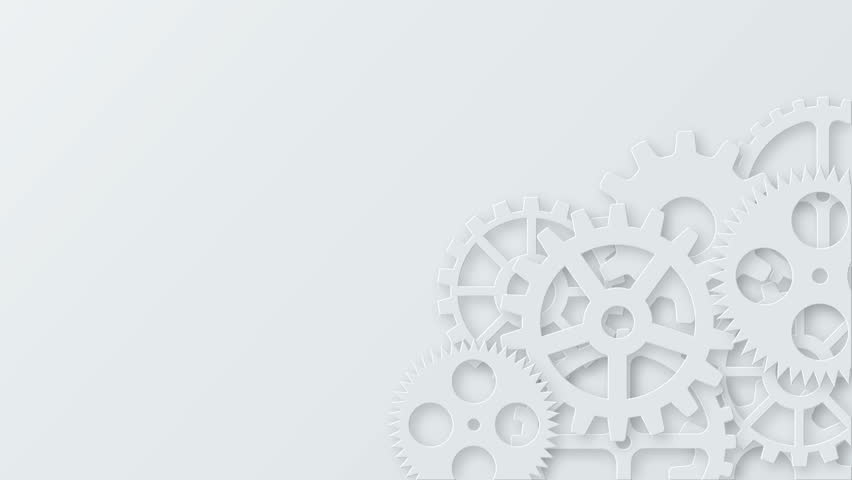 Семюел Смайлз, «Самодопомога»
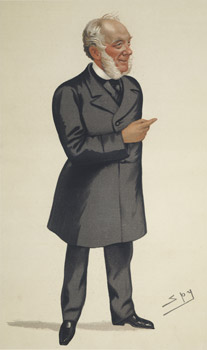 «Бог допомагає тим, хто допомагає собі сам»;
«Жодний найсуворіший закон не зможе зробити ледаря працьовитим, марнотрата економним, п’яницю тверезим. Подібні зміни можуть відбуватися лише особистою волею і дією людини – зміною образу життя, а не розширенням прав»
«Усе в житті досягається працею»  
«Багатство й статус не мають нічого спільного з благородною поведінкою»
Чи працює самодопомога?
3 аргументи «за»
3 аргументи «проти»
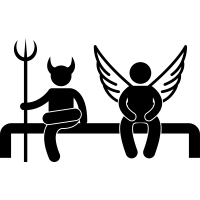